Regulation of Physician Associates
Helen Arrowsmith – Programme Manager
Session content
Background and timeline for regulation
GMC approach to regulatory development
Progress so far
Preparing for regulation
Questions
Regulation background and timescale
Growing numbers of PAs in the workforce - over 2,000 practising and a similar number in training
Rapid expansion of university courses (without QA)
Potential future prescribing responsibilities
Limitations of voluntary regulation in terms of patient protection and maintenance of standards
Early 2022?
July 2019
October 2017
What regulation means for PAs
2 years - Transition arrangements apply
Regulation starts
Anyone qualifying after this date must register before practising
Transition period
Those practising or qualified before regulation can work unregistered (to provide time to meet GMC requirements)
Transition period ends
Everyone practising as a PA must be on our register
GMC taking a phased approach to regulation
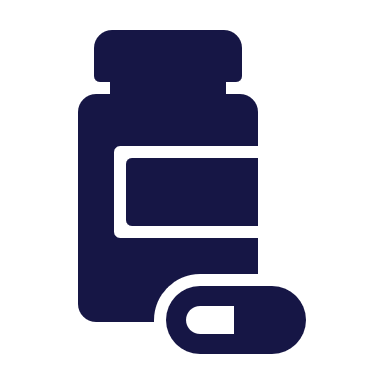 Prescribing rights expected at some point. Unlikely to be in place immediately but regulation is a necessary condition
Current activity and what to look out for
GMC MAPs Community of Interest has over 1,500 members. Sign up on our website.
External Advisory Group meets quarterly
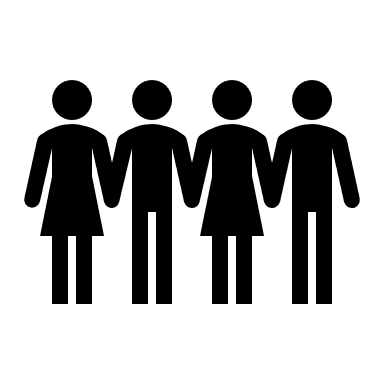 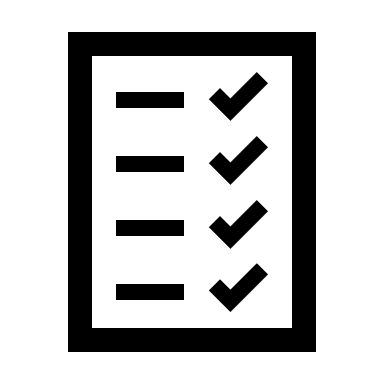 We’ve published information on our website about transitional arrangements and how PAs will join our register; more details to follow in 2021
Registration and revalidation
Professional standards
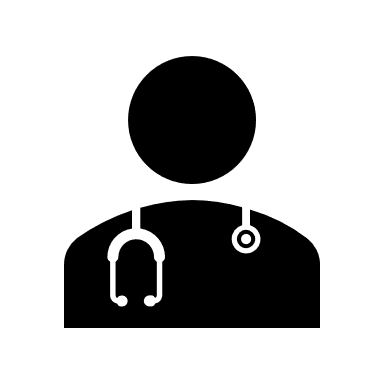 We’ve told education providers how our QA approach will work and specified Promoting Excellence  as our interim standards 
FPA/PASC and RCoA are leading work to develop revised curricula
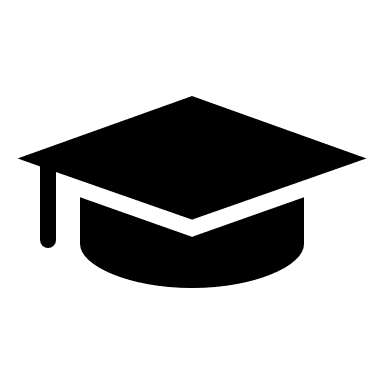 Education
Good Medical Practice will be interim standard
Engagement is underway to identify any additional guidance requirements: focus groups exploring issues such as supervision, scope of practice and professional development
Stakeholder engagement
Registration requirements
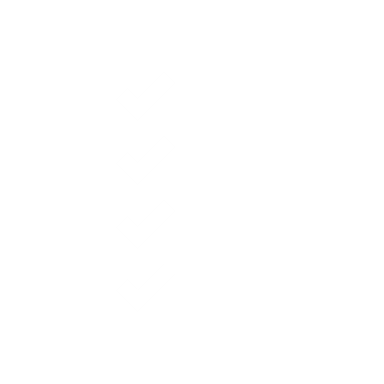 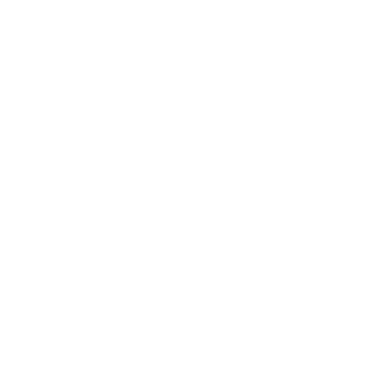 OR
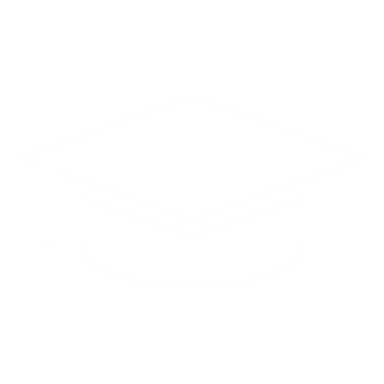 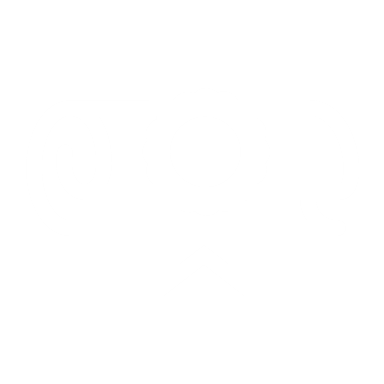 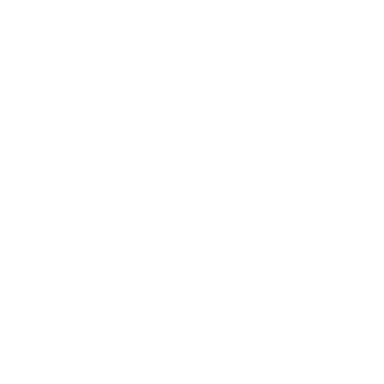 OR
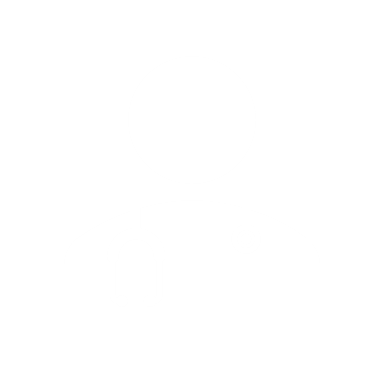 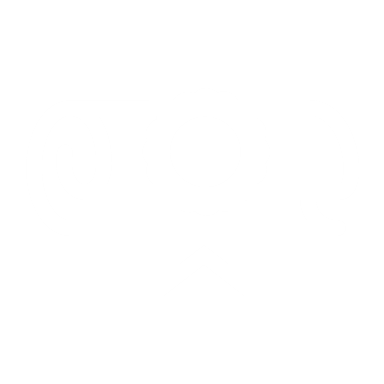 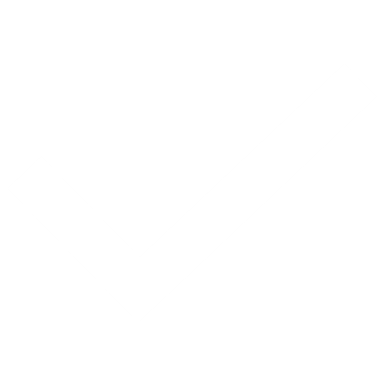 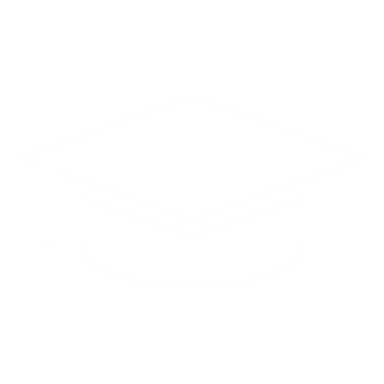 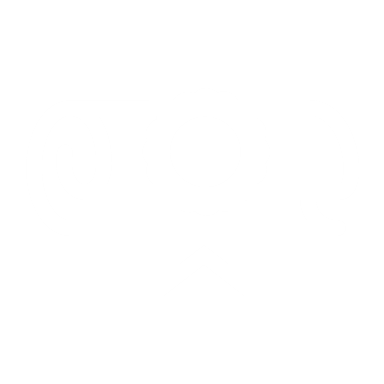 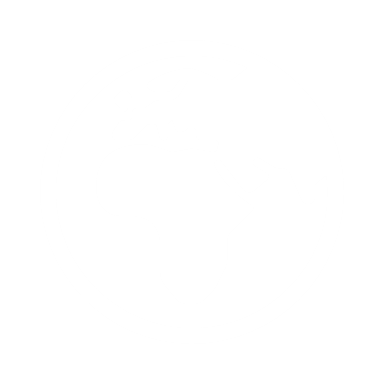 Revalidation / re-certification / lifelong learning
Once regulation starts, there won’t be any re-certification requirement for PAs until the end of the transition period (two years after the start of regulation)



But we’ll expect PAs to be having an annual appraisal, doing appropriate CPD etc. We may issue guidance on this, in partnership with the Faculty.




We’ll be engaging with stakeholders to identify the most appropriate model for assuring continued competency of PAs and AAs after registration
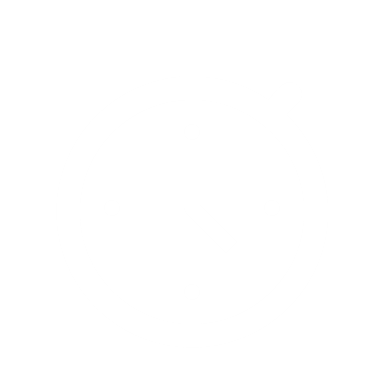 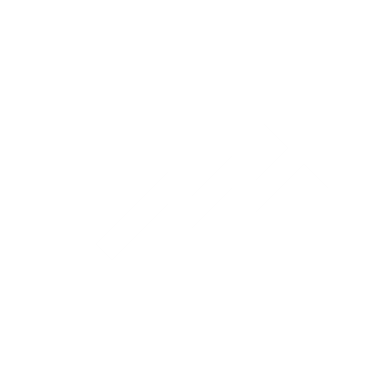 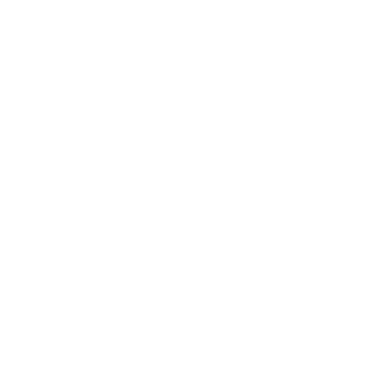 What does regulation mean for you?
How much will registration cost?
The registration fee will align with the FPA fee currently set at £209




When will regulation start?
Regulation is planned to start early 2022 but that is dependent on when the legislation is passed in parliament 



What are the benefits of regulation?
Prescribing can’t be introduced until PAs are regulated
Enhanced contribution of PAs to healthcare team, including activities currently limited to regulated professionals
Increased assurance for patients and employers
Improved quality of education and training for PAs
Professional standards and guidance for all PAs
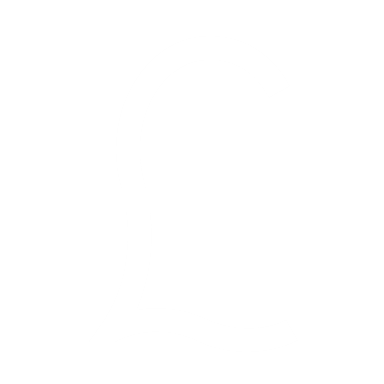 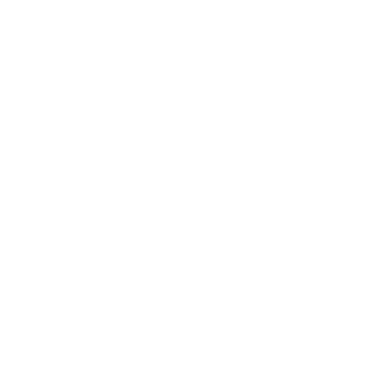 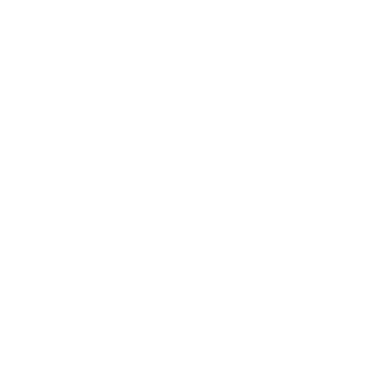 Preparing for regulation – PAs and employers
Questions welcome
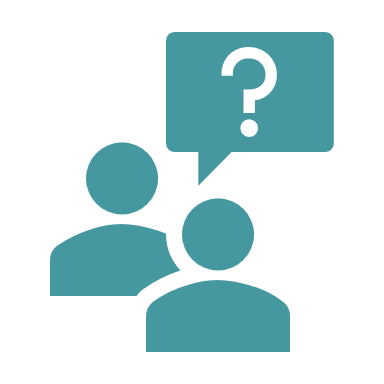 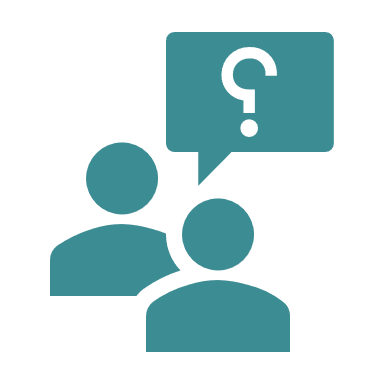